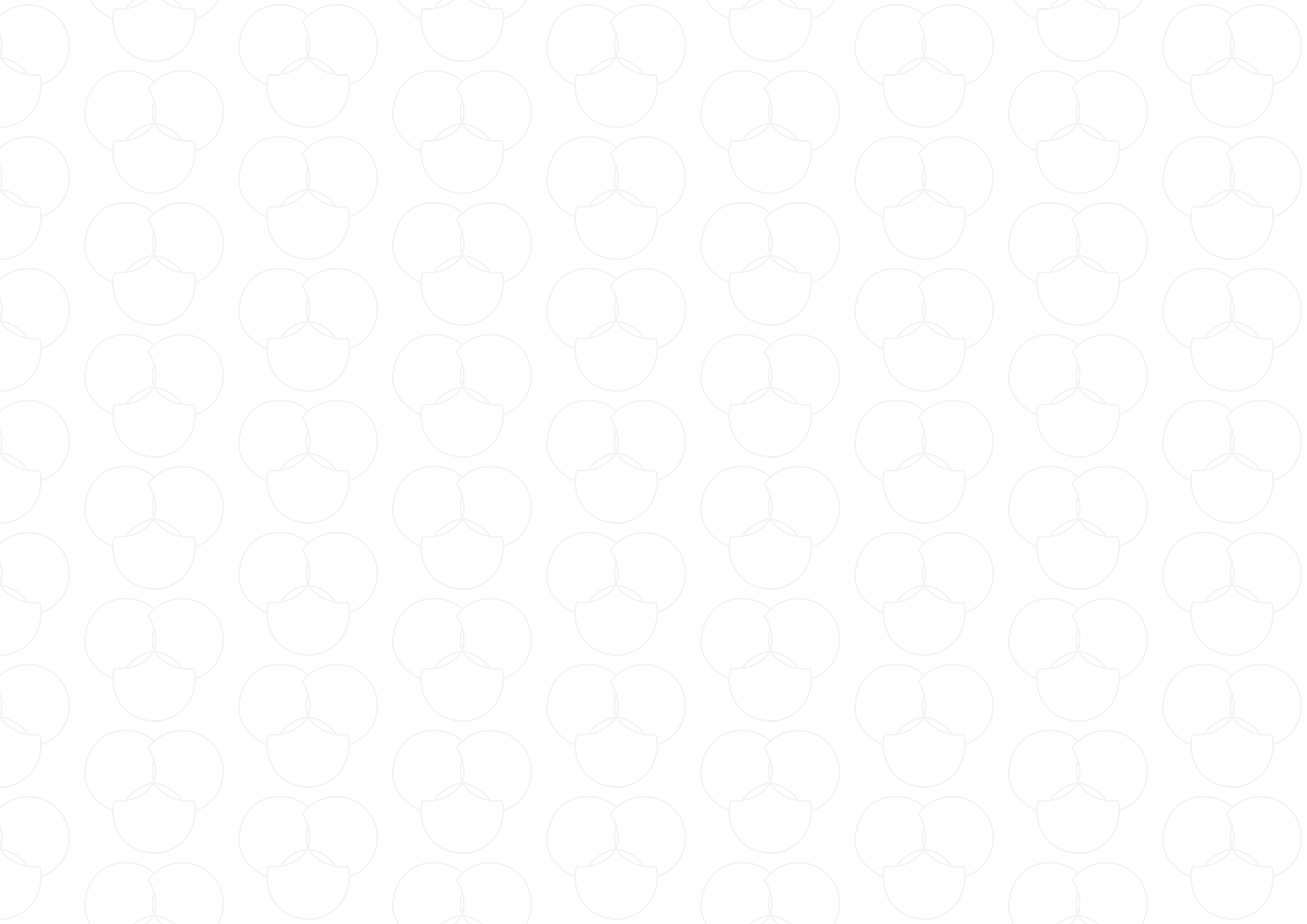 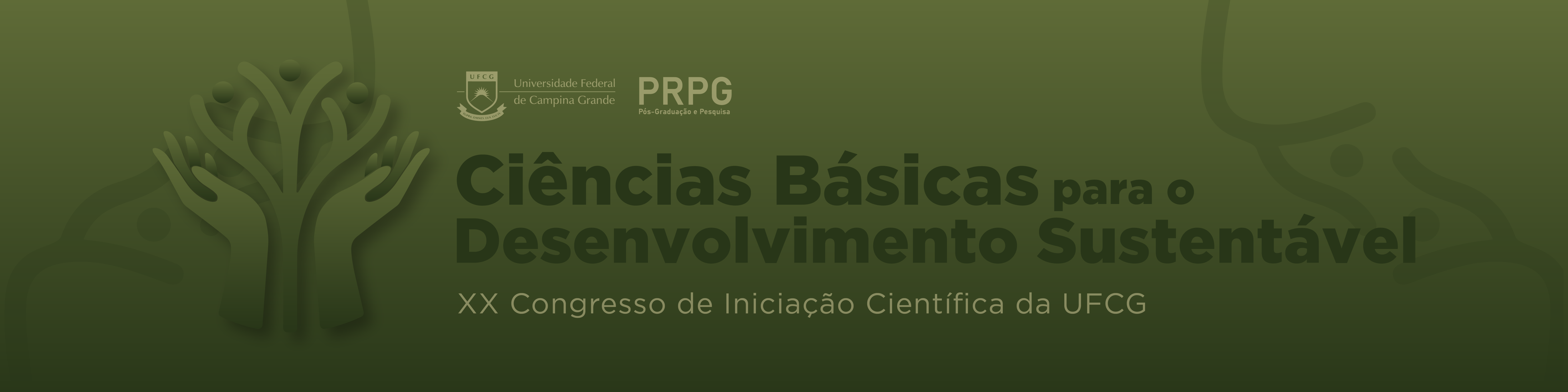 TÍTULO
Nome do estudante
Nome do orientador
ID do PROJETO
Data e hora da apresentação
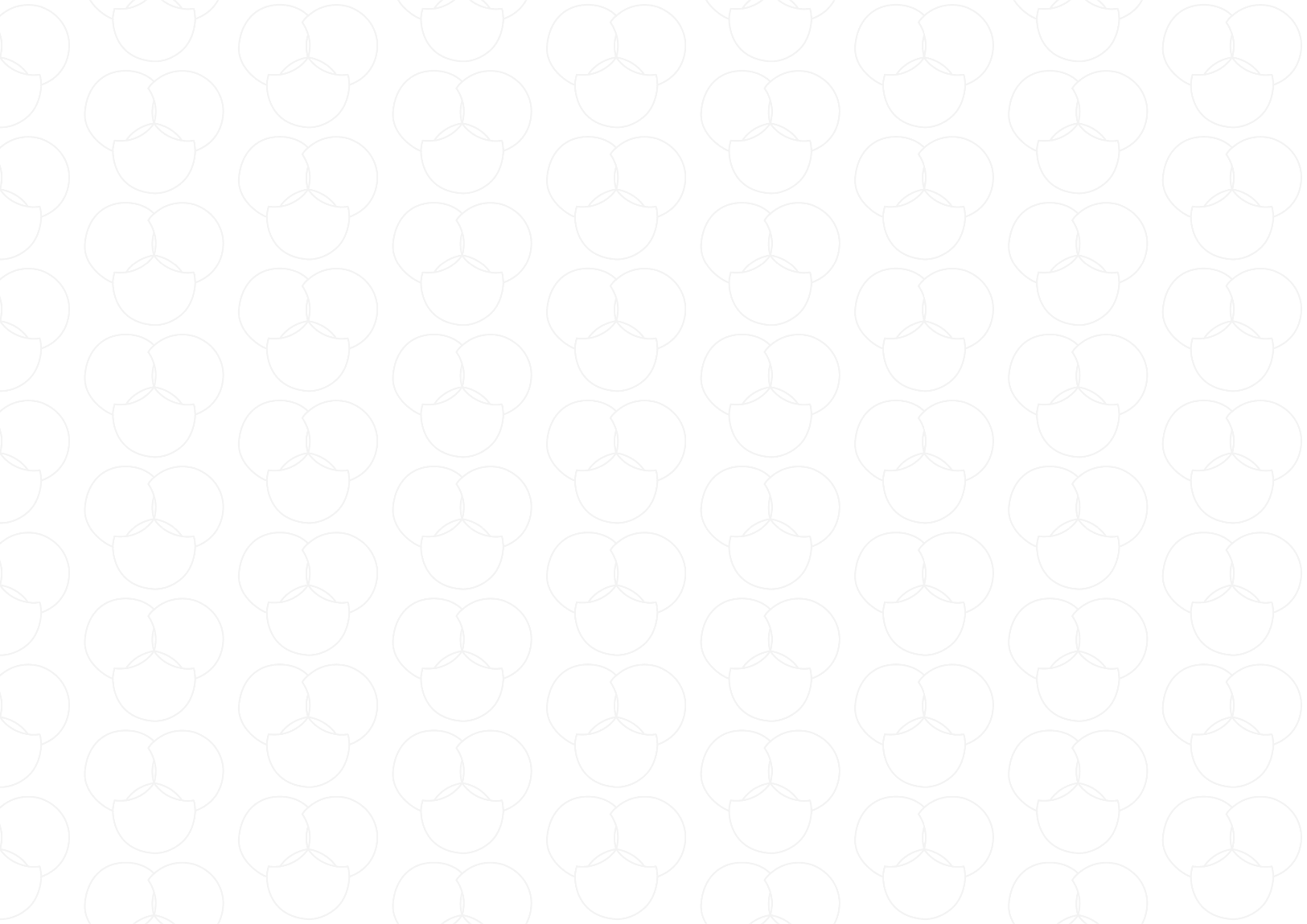 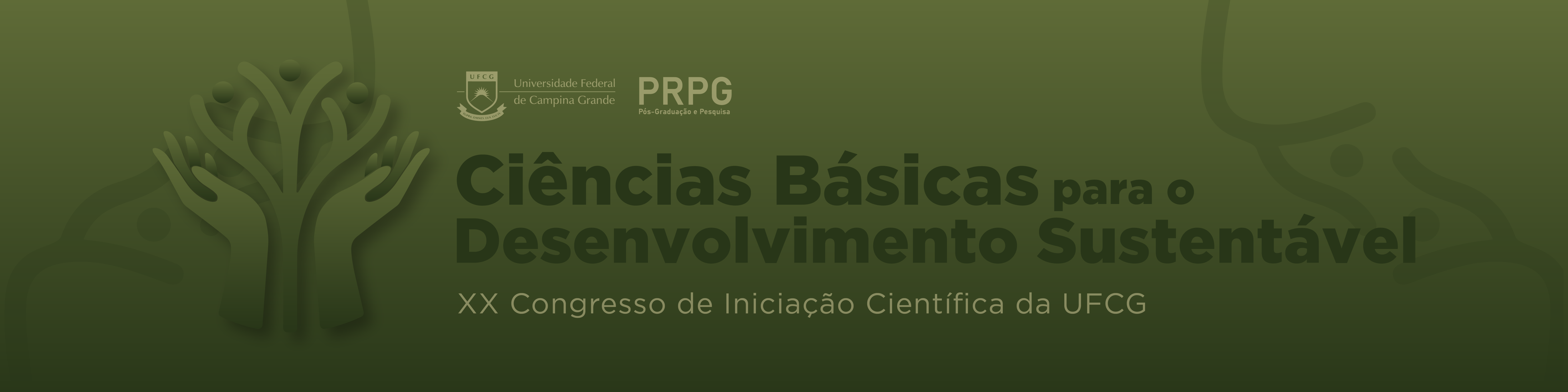 Introdução
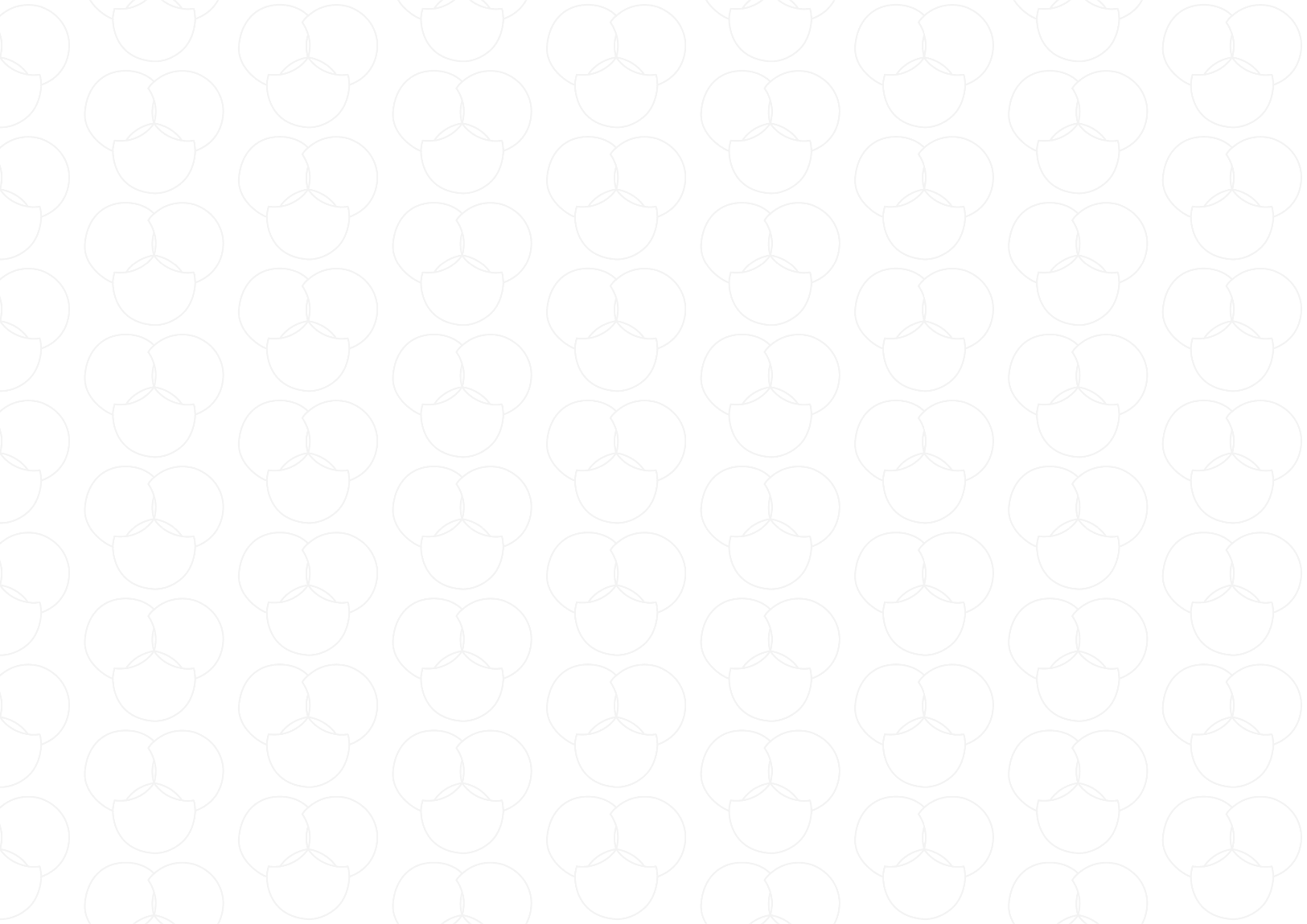 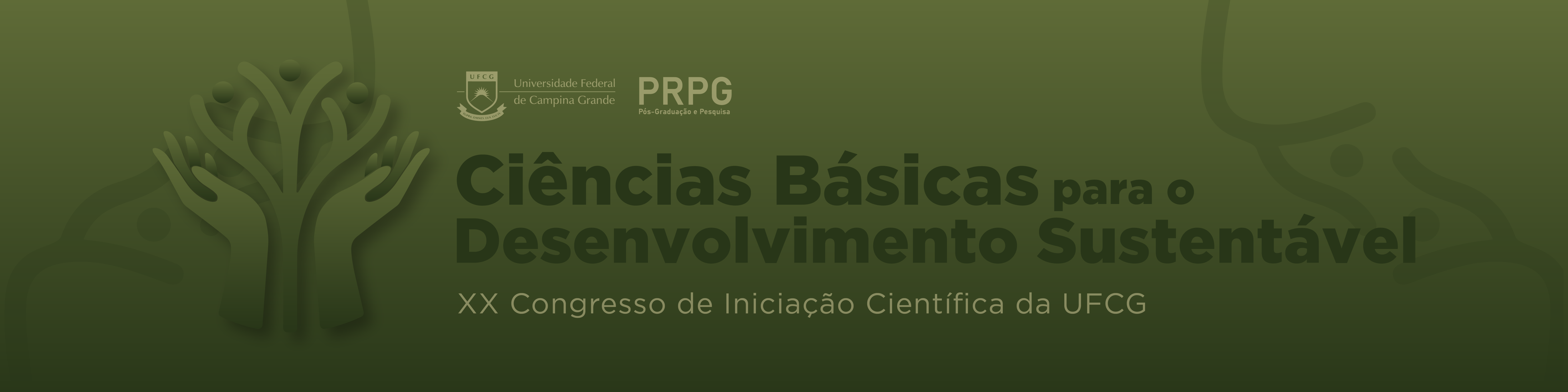 Objetivos
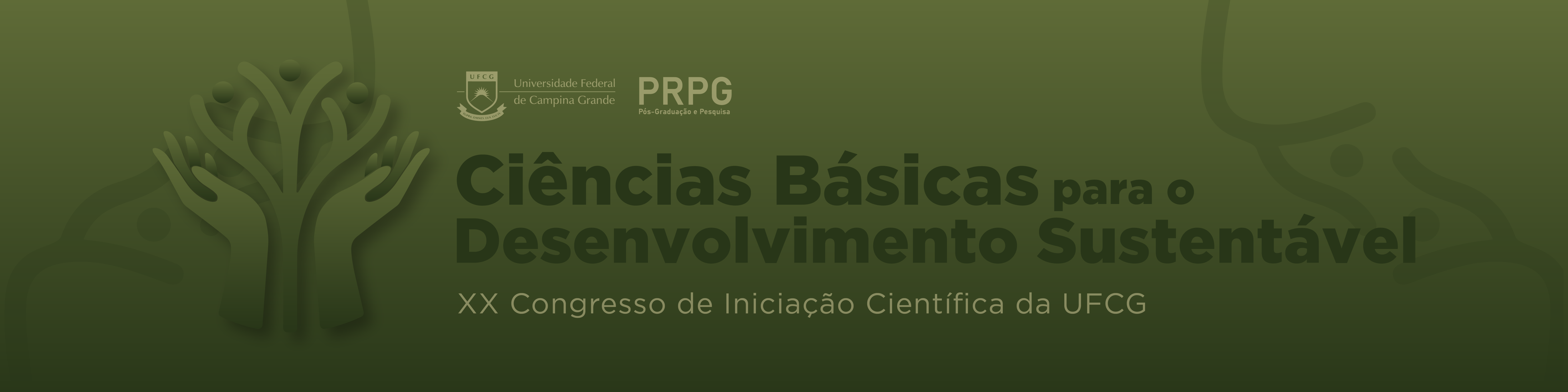 Materiais e Métodos
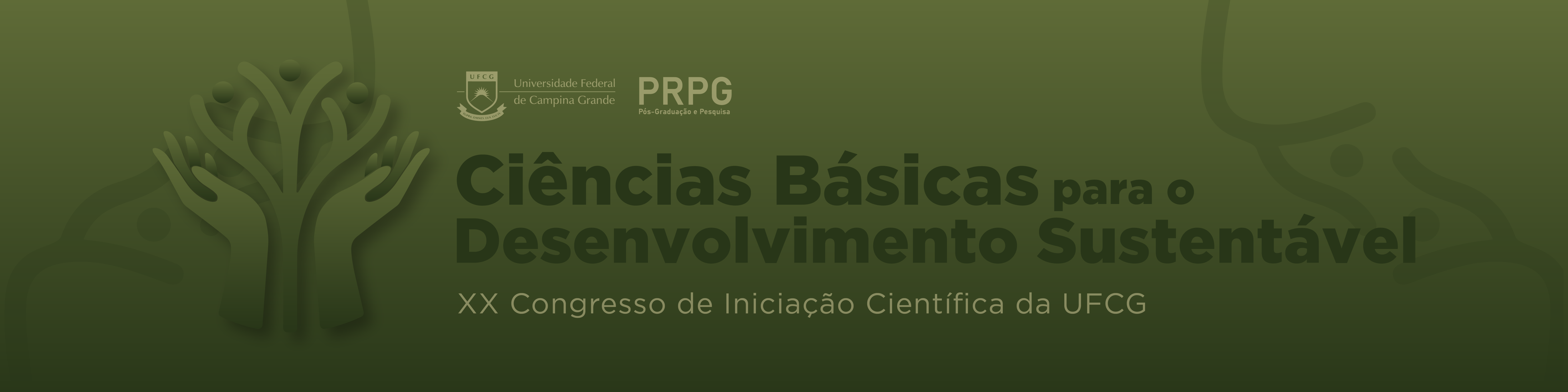 Resultados
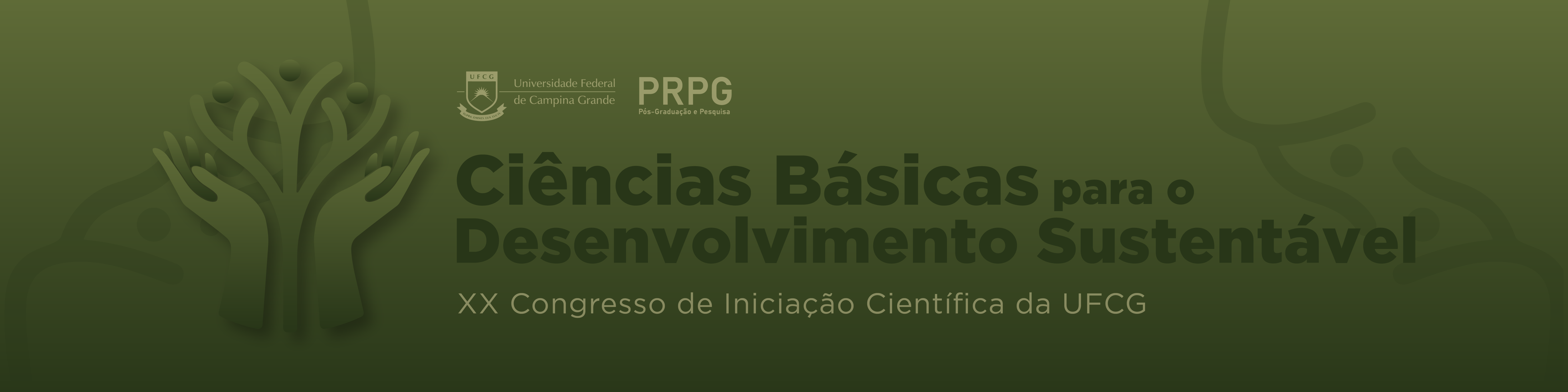 Conclusões
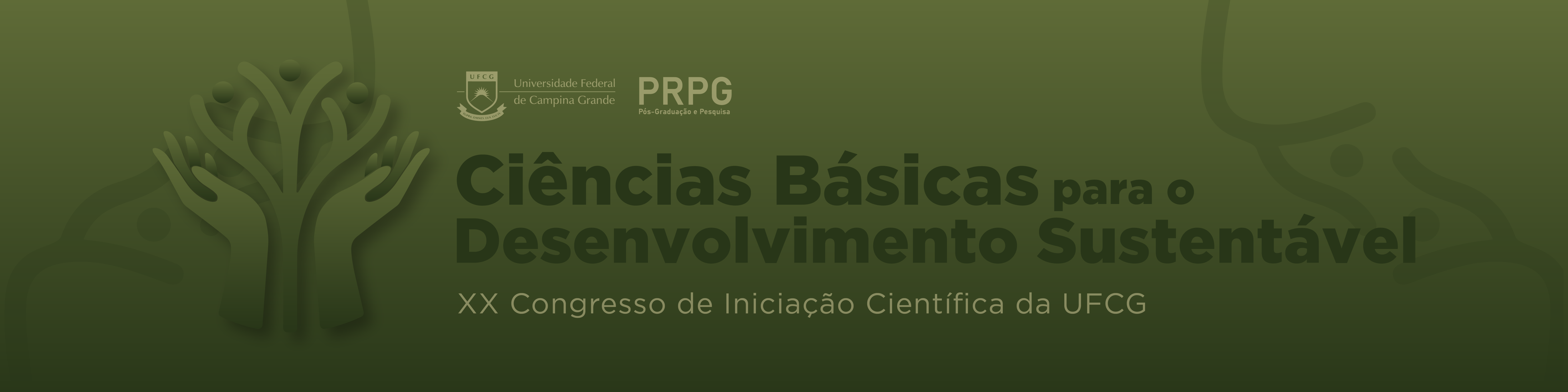 Referências
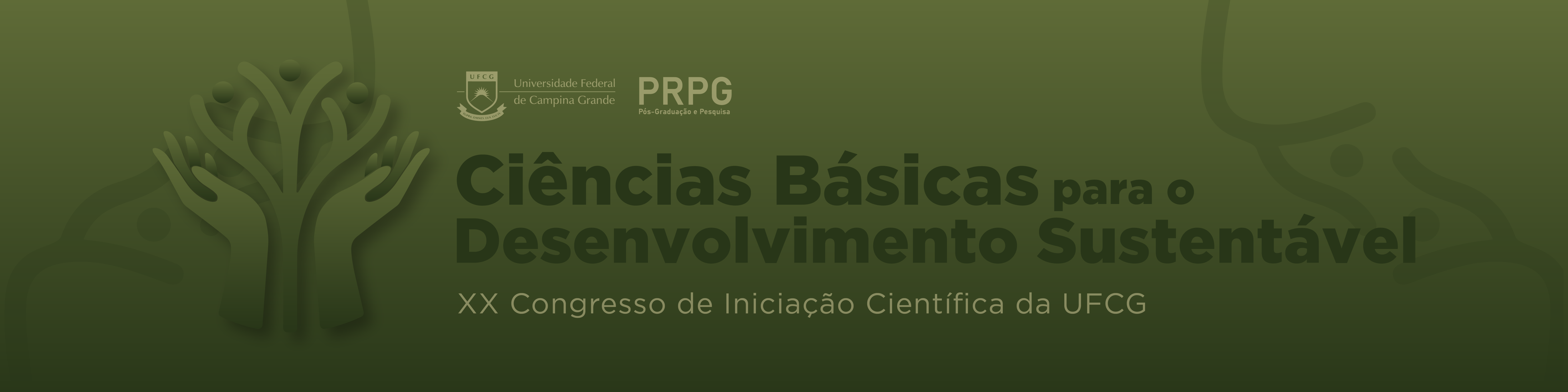 Agradecimentos
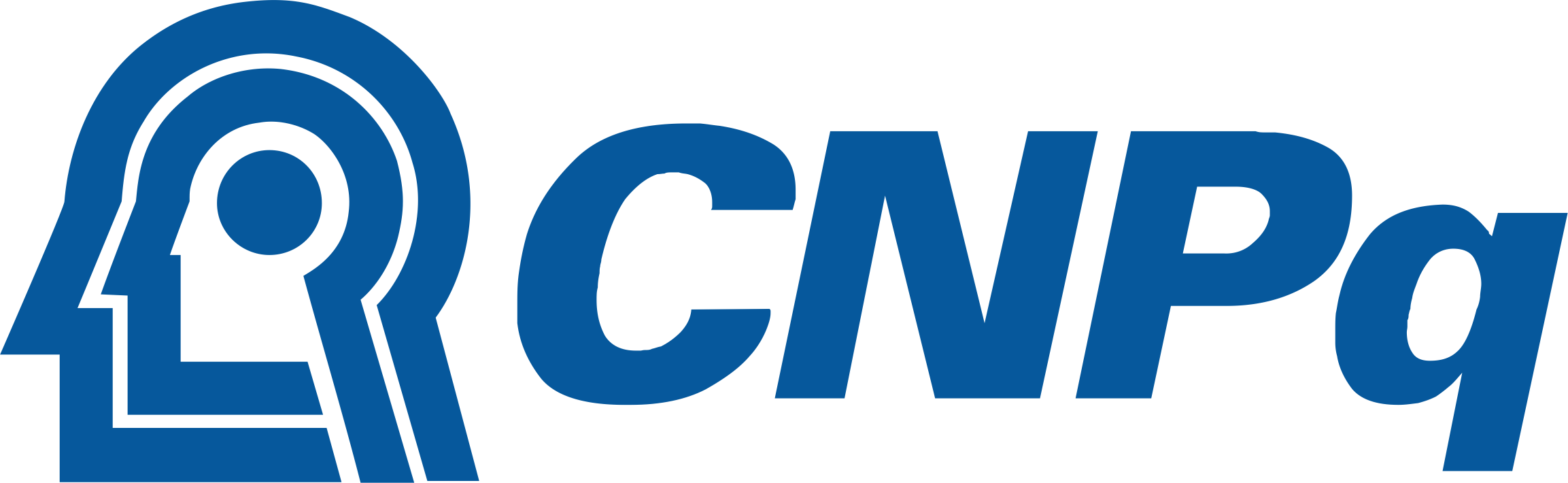 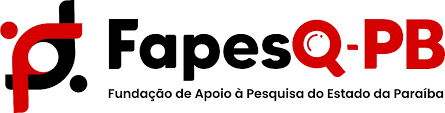 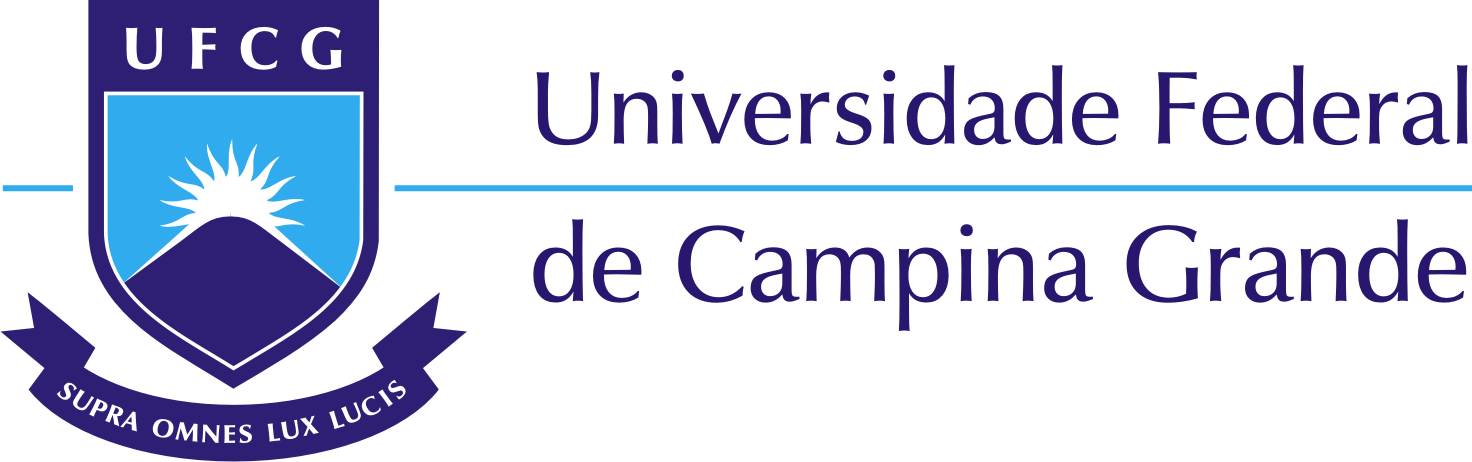